Directional Affirmation
AFCM Family Reunion Report
Direction of God – a move of God happening
Historical moves of God
Healing revival – 50’s
Charismatic renewal – 60’s-70’s
Word of Faith – 70’s-90’s
Now - The book of Acts
My most recent Emphasis
Message of the Gospel – the ongoing narrative of the ministry of Jesus through his followers the church
Book of acts
Commissioned
Empowered 
Transformations 
Movement
Walking with the Spirit
Choose today – Romans 8 controlled by the Spirit or dominated by the sinful nature
Fellowship of the Spirit – 2 Corinthians 13:14 – the fellowship (koinonia) of the Holy Spirit be with you all
Intimate interaction
Think marital relationship
Live in an understanding way
Do not bring sorrow (grieve) God’s Holy Spirit
Ephesians 4 – no longer live as gentiles
Galatians 5 – two forces at war
Romans 6 – not subject to slavery to sin – put to death the sinful nature
James 4 - Jealous partnership
Jim’s messages
Sin will kill you
1 Timothy 4:1 – latter days some will walk away from the truth
Isaiah 59:2 – sin cuts you off from God
Grace
God’s plan of redemption throughout the scripture
Why would we not want to be obedient?
Redefining Prosperity
Refocusing on spiritual prosperity and natural will follow
Spiritual Adultery
Matthew 7 – narrow way that leads to life
Ezekiel 16:32 – an adulterous wife
James 4 – adulterers – friends with the world, enemies of God
Ephesians 4 – put away lying, speak truth
1 John 2:15  - love not the world
Present move – emphasis on repentance
Romans 8 - dominated by sinful nature
Hebrews 3:12 – process of separation
James 1:14 – temptation
Galatians 5:19 – habitually living in sin
Ephesians 5:22 – Husbands/wives – Christ and the church
Jeremiah 23 and 1 Peter 5 – severe warning for abusive shepherds
Melanie’s ordination
AFCMITC – Praise Fellowship Church Bible School
Bible School – a part of the development of an internship
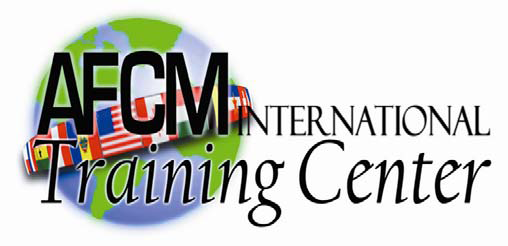 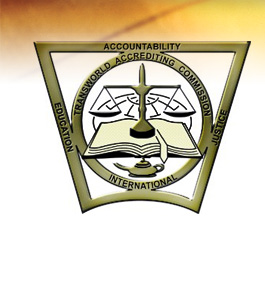 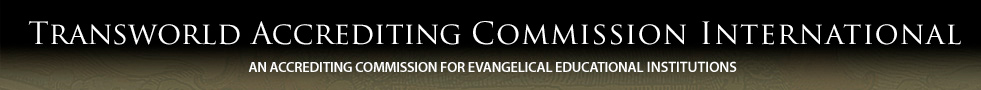 Missional rather than Attractional
Missional AFCM
I.
II.
III.
IV.